Projet d’intégration 2020
ÉVALUATIONS
ET DATES IMPORTANTES
Samedi 23 mai 2020
Correspondances:
Au Collégial : détails à venir.
Tenue vestimentaire et comportement lors du colloque et cocktail.
Vendredi le 22 mai 2020
Rencontre obligatoire pour tous sur Zoom de 13h à 16h:  
1) Présentations orales (30 secondes par élément / 2 minutes trente au total)
		1. Introduction / mise en situation / problématique.
2. Question de recherche + hypothèse ou objectif. 
		3. Méthodologie.
		4. Résultats. 
		5. Livrable final. 
Grille détaillée disponible sur le MOODLE du cours.

2) Remise en ligne de l'épreuve synthèse (nécessaire à l'obtention du DEC)
Le document synthèse à compléter sera disponiblesur le site MOODLE du cours à partir du 17 mai 2020
Samedi le 23 mai 2019 à 23h59
1) Remise en ligne du livrable final
Grille détaillée disponible sur le site MOODLE du cours.


2) Remise en ligne de l’affiche avec la section résultats.
Durant le projetYvan, svp inclure les dates ici
Une entrée Instagram par semaine (voir PPT Instagram).
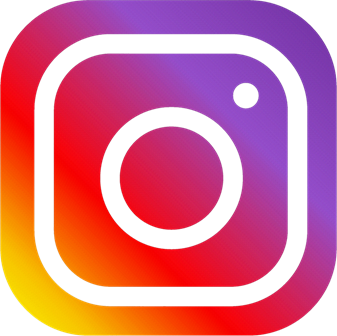 BON PROJET !!!